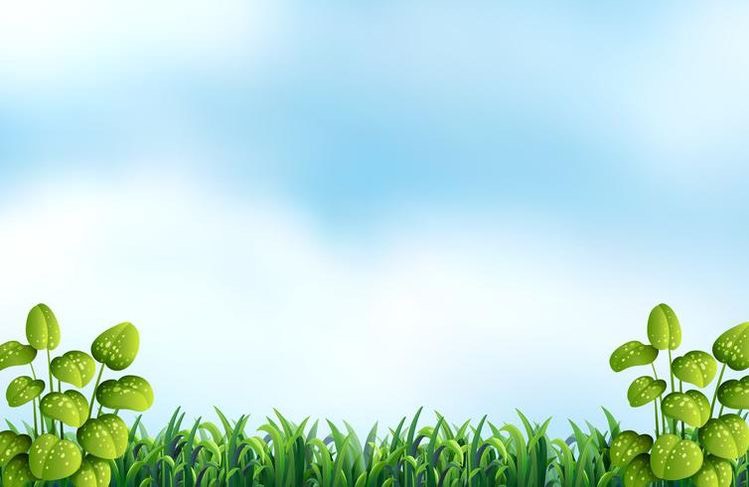 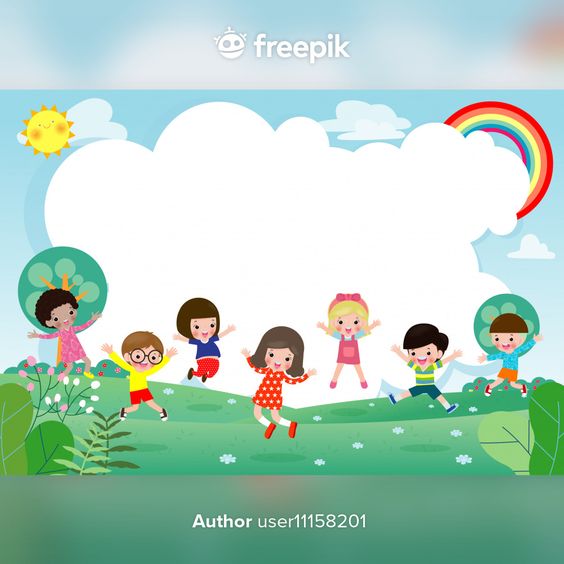 ỦY BAN NHÂN DÂN QUẬN LONG BIÊN
TRƯỜNG MẦM NON HOA SỮA
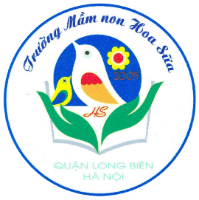 LĨNH VỰC: PHÁT TRIỂN NGÔN NGỮ
           
               Đề tài: Thơ: Hãy lắng nghe
               Lứa tuổi:4- 5 tuổi
               Giáo viên: Khúc Thị Thúy Huyền
Năm học 2023-2024
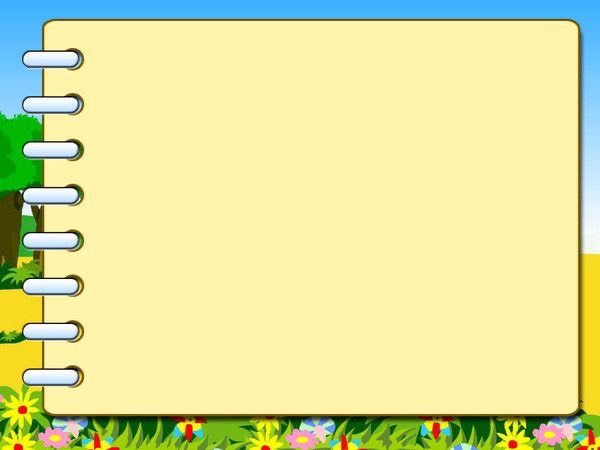 I. MỤC ĐÍCH YÊU CẦU:
1. Kiến thức:
- Phát triển ngôn ngữ cho trẻ 4 - 5 tuổi
- Trẻ biết tên bài thơ, hiểu nội dung bài thơ “Hãy lắng nghe”
- Trẻ hiểu và biết đọc thơ diễn cảm, đúng nhịp, có kết hợp điệu bộ phù hợp,vui tươi, đáng yêu.
- Trẻ biết đàm thoại, trả lời câu hỏi.
2. Kỹ năng:                                          
.  - Trẻ có kỹ năng đọc thơ diễn cảm, giọng đọc phù hợp với nội dung bài thơ, biết biểu đạt bằng điệu bộ cử chỉ biểu cảm khi đọc thơ.- Trẻ đọc thơ thể hiện âm điệu vui, nhẹ nhàng, tự hào của bài thơ.- Thông qua các từ ngữ hình ảnh, âm thanh, hương thơm trong bài thơ giúp trẻ phát triển trí tưởng tượng phong phú.
3. Thái độ:                                          
- Trẻ có ý thức học tập tốt, tích cực, hứng thú tham gia vào các hoạt động tập thể.
- Thông qua nội dung bài thơ  Giáo dục trẻ tính ham hiểu biết, khám phá sự kì diệu của thế giới động vật
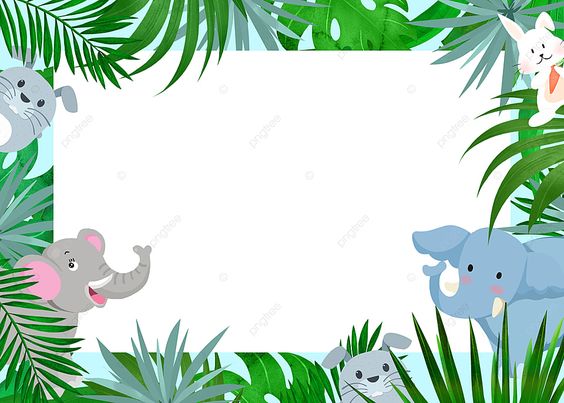 1. Ổn định tổ chức gây hứng thú:
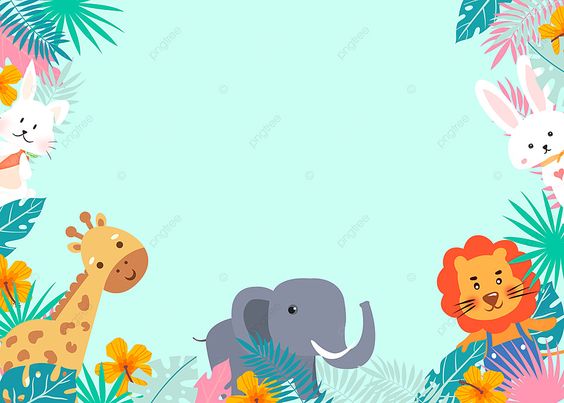 2. Phương pháp, hình thức tổ chức:
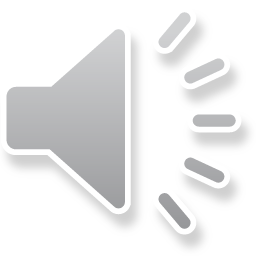 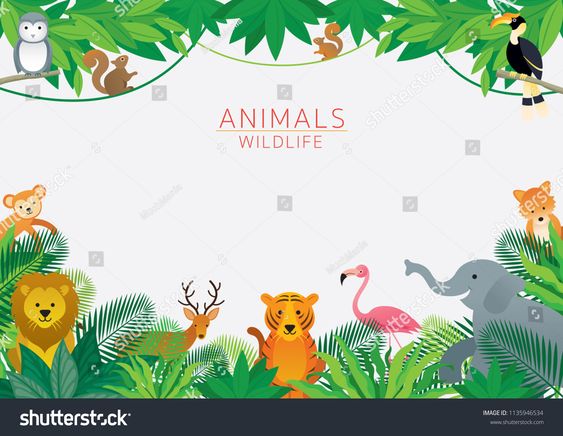 Đàm thoại về nội dung bài thơ
 cách đọc thơ diễn cảm
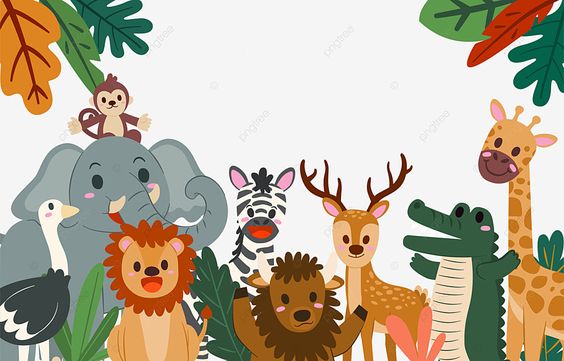 Đọc thơ trên nền nhạc theo phong cách rap
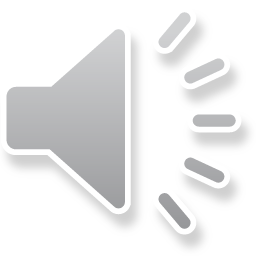 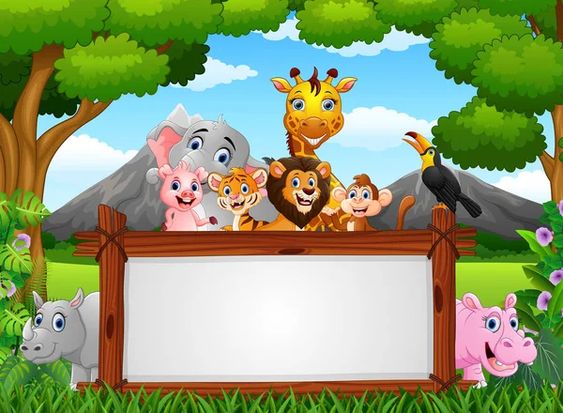 Giáo dục  

Trong thế giới các loài vật có rất nhiều điều kỳ diệu, ở đó các con vật không chỉ giao tiếp với nhau bằng âm thanh mà chúng còn sử dụng các bộ phận trên cơ thể nữa đấy
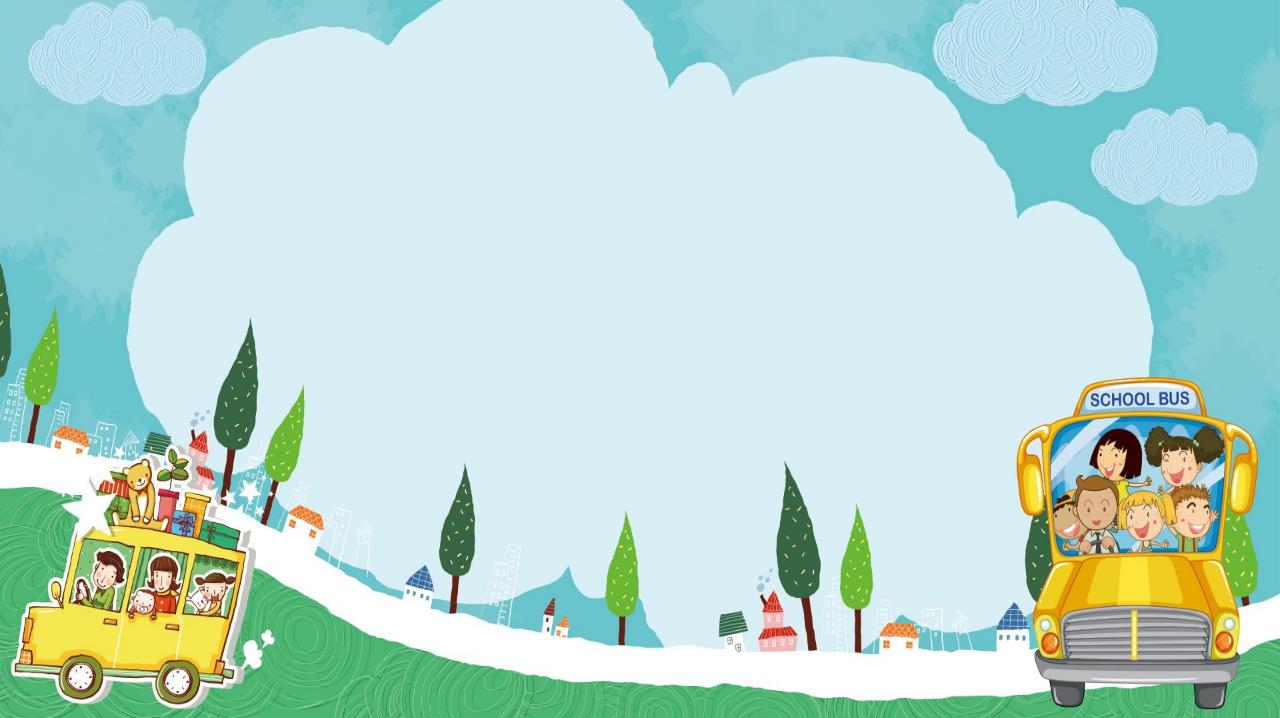 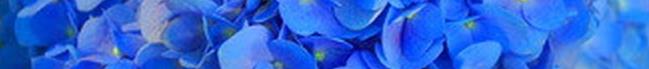 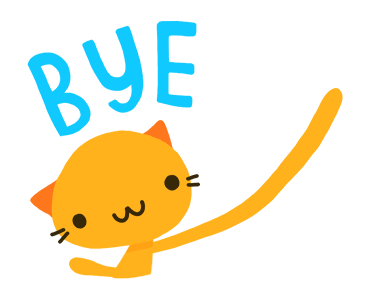